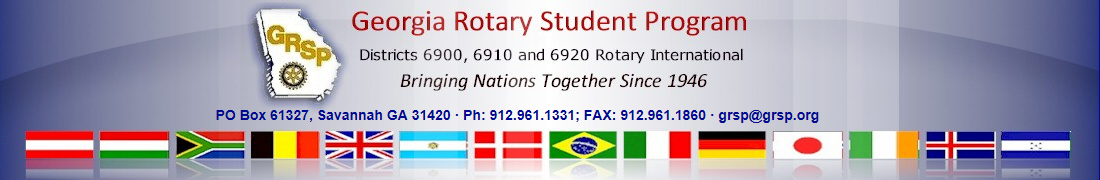 The Georgia Rotary Student Program (GRSP):
GRSP offers comprehensive scholarships to students from all over the world to study at university level in the state of Georgia (USA) for one academic year. The overall aim of the GRSP scholarship is to promote peace and understanding through the means of education. 
Nesbru Rotary Club, in collaboration with Nesbru VGS, is searching for applicants for the GRSP scholarship for the academic year of 2021 – 2022 (autumn/spring). 
Applicants must be between 18 and 24 years old and have completed high school by the spring of 2020. 
Student are at liberty to choose the course of their studies, with the only exceptions of medicine and odontology, which are not part of this program. 
Students who are chosen for the GRSP will be hosted by a local Rotary Club in Georgia - and attend a university within the state. 
Students are accommodated by Campus Housing with opportunities for travelling together with other GRSP students to exciting parts of Georgia throughout the entire year.
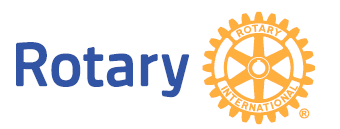 Nesbru Rotary Club Presentation of GRSP – 
Contact person Rune Løw M: 90882779 E: runeloew@online.no
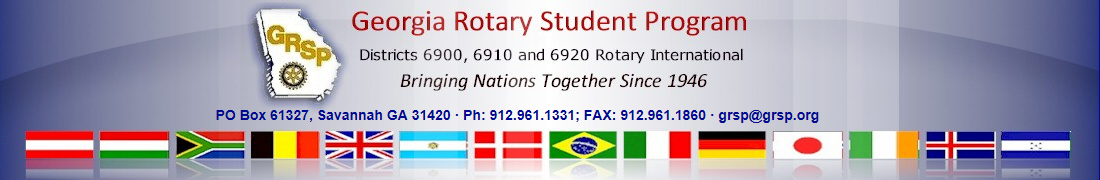 This program is an excellent chance to study abroad, explore different courses of studies, improve your skills in English, travel in the US and contribute to the Rotary community through sharing knowledge and experiences. 
All students who are interested should contact us to receive further information about the scholarship and the application process.
Requirements for applying:  	
Good exam results for high school (Vgs). 
Proven interest/ability for participation in other school related activities.
Being open and outward as a person.  
Be able to represent home country in a positive way. 
It is necessary to complete both the «TOEFL» & «SAT-1» language tests in English. 
Applicants must have recommendations from two teachers / Head Master in addition to Nesbru Rotary Club.
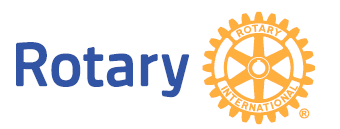 Nesbru Rotary Club Presentation of GRSP – 
Contact person Rune Løw M: 90882779 E: runeloew@online.no
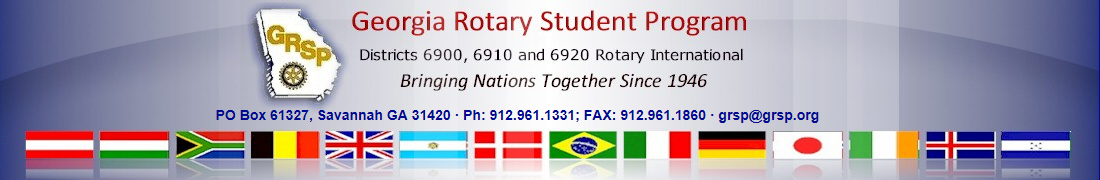 Application process: 
The application process starts early spring 2020 for the 2021/2022 academic year. 
Potential candidates should contact Head Master at Nesbru Vgs. with a nomination request.  
Nominated candidates will be presented to Nesbru Rotary Club latest by June 1st, 2020, supported by the recommendation from the school.  
During June – September Nesbru Rotary Club will prepare the scholarship application, in conjunction with the candidate, which must be completed / sent to GRSP by October 1st, 2020. 
The «TOEFL» & «SAT-1» language tests should preferably be completed by October 1st. However, waiting time may occur and hence it is acceptable to document when the test will be completed by the candidate.   
GRSP confirmation of scholarships in January.
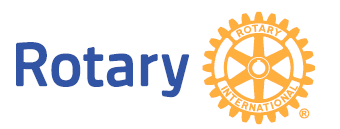 Nesbru Rotary Club Presentation of GRSP – 
Contact person Rune Løw M: 90882779 E: runeloew@online.no
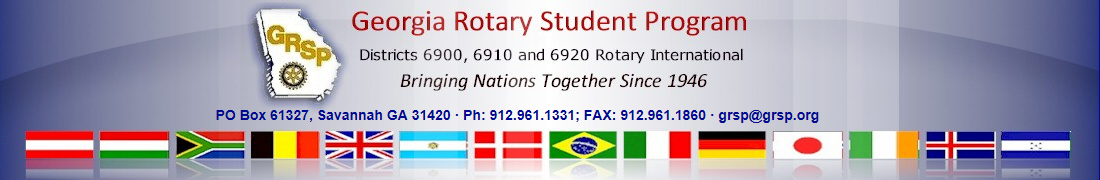 The GRSP scholarship covers all expenses such as tuition fee, housing, meal plans and other fees for the entire year.
Each student will be provided a “host family” where the student(s) will stay initially before they move to University Campus. 
The students cover travel costs to/from USA, insurance and “pocket money” (min. USD 3000).
Nesbru Rotary Club contribute with NOK 15.000.
Both Nesbru vgs. and Nesbru Rotary Club will assign dedicated contact persons for following up with both the student / family. 

Further information can be found at www.GRSP.org .
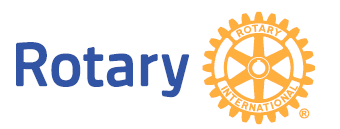 Nesbru Rotary Club Presentation of GRSP – 
Contact person Rune Løw M: 90882779 E: runeloew@online.no